FT Q C53
Factors Influencing Climate
Learning Objectives:
Identify and describe the key factors influencing climate, including latitude, altitude, continentality and ocean currents.
FT Q C53
Factors Influencing Climate
Starter:
Why do places closer to the Equator usually have warmer climates than those further away?
Discuss with your neighbour...
Introduction to Climate
Why do mountain regions tend to be colder than lowland areas, even though they get the same amount of sunlight?
3000 meters = 10°C
North Pole
FT Q C53
Atmosphere
Arctic Circle
Long Distance
Factors Influencing Climate
Large Area
Factors Influencing Climate
2000 meters = 17°C
Equator
Short Distance
Small Area
There are many factors that influence climate.
 Take a look at the images – can you guess what each one represents?
1000 meters = 23.5°C
0 meters 
(sea level) = 30°C
Antarctic Circle
South Pole
FT Q C53
Atmosphere
Factors Influencing Climate
Long Distance
Large Area
Latitude
Latitude is the measurement of a location's distance north or south of the Equator, expressed in degrees.
At the poles, the Sun is lower in the sky, meaning its rays hit the Earth at a shallow angle. This angle spreads the sunlight over a larger area, leading to less direct sunlight and cooler temperatures.
Short Distance
Small Area
At the Equator, the Sun is directly overhead, resulting in hotter temperatures because its                rays are concentrated                               over a smaller area.
FT Q C53
Factors Influencing Climate
Winter in the Northern Hemisphere
Latitude
North Pole
Arctic Circle
In summer, polar regions can have almost 24 hours of daylight, while in winter, they experience long periods of darkness.
Equator
Locations on the equator have a fairly consistent day length throughout the year, with around 12 hours of daylight.
Antarctic Circle
South Pole
This difference in how long the Sun shines on different parts of the Earth helps explain why polar regions have such unique and varied climates compared to places near the Equator.
FT Q C53
Factors Influencing Climate
TASK:
On your worksheet, complete the information on latitude by filling in the blanks
FT Q C53
Factors Influencing Climate
The Ferrel cell, between     30° and 60°, moves in the opposite direction. Air rises at around 60° and sinks at 30°, bringing wet and windy weather to places like the UK.
In the Hadley cell, warm    air rises at the Equator, then cools and sinks around 30° north and south, creating deserts like the Sahara. The air then flows back toward 
   the Equator, completing the loop.
FT Q C53
Factors Influencing Climate
Global Atmospheric Circulation
Global atmospheric circulation is the large-scale movement of air around the Earth, which helps distribute heat from the Equator toward the poles. This movement of air creates different climate zones and weather patterns across the planet.
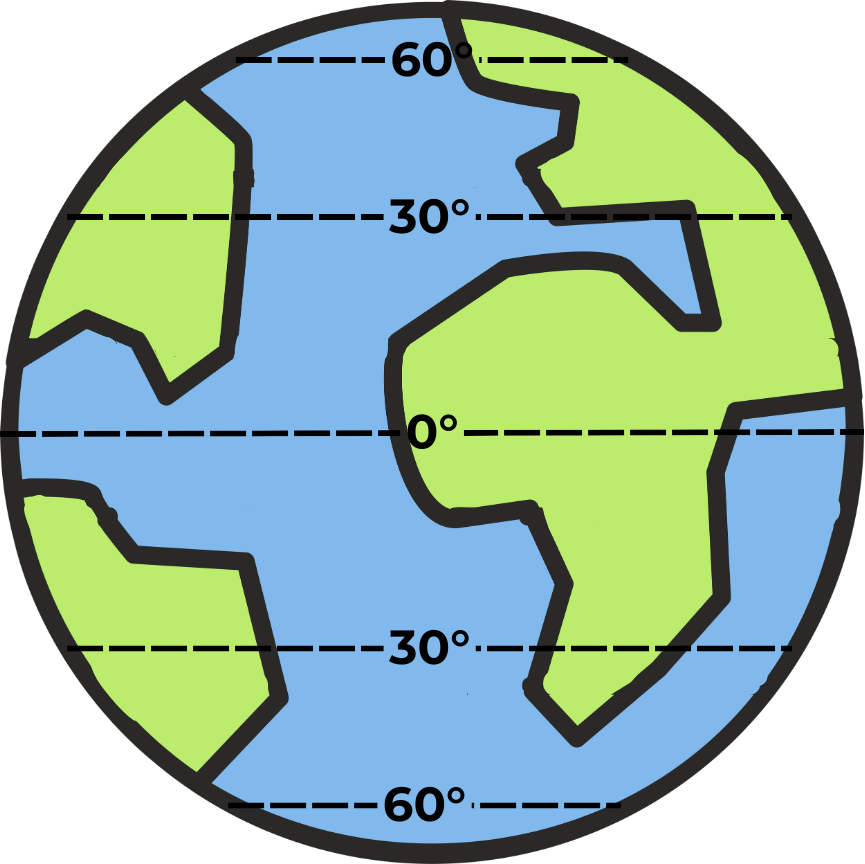 FT Q C53
Factors Influencing Climate
TASK:
On your worksheet, complete the information on Global Atmospheric Circulation by filling in the blanks
FT Q C53
Factors Influencing Climate
TASK:
3000 meters = 10°C
FT Q C53
Factors Influencing Climate
2000 meters = 17°C
The temperature decreases by 1°C for every ~150m climbed
Altitude (height above sea level)
As you ascend, the air becomes less dense, which means there are fewer molecules to absorb and retain heat, causing temperatures to drop.
1000 meters = 23.5°C
0 meters 
(sea level) = 30°C
Additionally, cooler air holds less moisture, leading to water vapor condensing into clouds. When enough water collects, it falls as precipitation, resulting in relief rainfall.
This process means that mountainous areas often receive more rain than low-lying regions, creating distinct climates based on height.
FT Q C53
Factors Influencing Climate
TASK:
On your worksheet, complete the information on altitude by filling in the blanks
FT Q C53
Factors Influencing Climate
TASK:
FT Q C53
Factors Influencing Climate
Ocean Currents
These play a vital role in shaping climate by redistributing heat across the planet.
Warm currents, like the             
   Gulf Stream, carry warm water from the equator toward higher latitudes, raising temperatures in coastal regions in the UK.
Cold currents, such as                  the California Current, bring cooler water from polar regions, resulting in lower temperatures along coastlines.
These currents also affect weather patterns. When warm currents heat the air above them, it can lead to more rainfall in those regions. In contrast, cold currents can create drier conditions.
FT Q C53
Factors Influencing Climate
The Ocean Current World Map with Names by blueringmedia
FT Q C53
Factors Influencing Climate
TASK:
On your worksheet, complete the information on ocean currents by filling in the blanks
FT Q C53
Factors Influencing Climate
TASK:
FT Q C53
Factors Influencing Climate
Continentality
Continentality refers to how a location's distance from the sea affects its climate. Places that are far from the ocean tend to experience more extreme temperatures compared to coastal areas.
Inland areas heat up quickly in the summer and cool down rapidly in the winter, leading to hotter summers and colder winters.

Coastal areas are influenced by the ocean, which absorbs and releases heat more slowly, leading to milder temperatures throughout the year.
This effect is stronger in big continents, where places far inland have more extreme temperatures because they are further away from the sea, which helps keep temperatures more balanced.
FT Q C53
Factors Influencing Climate
TASK:
On your worksheet, complete the information on continentality by filling in the blanks
FT Q C53
Factors Influencing Climate
TASK:
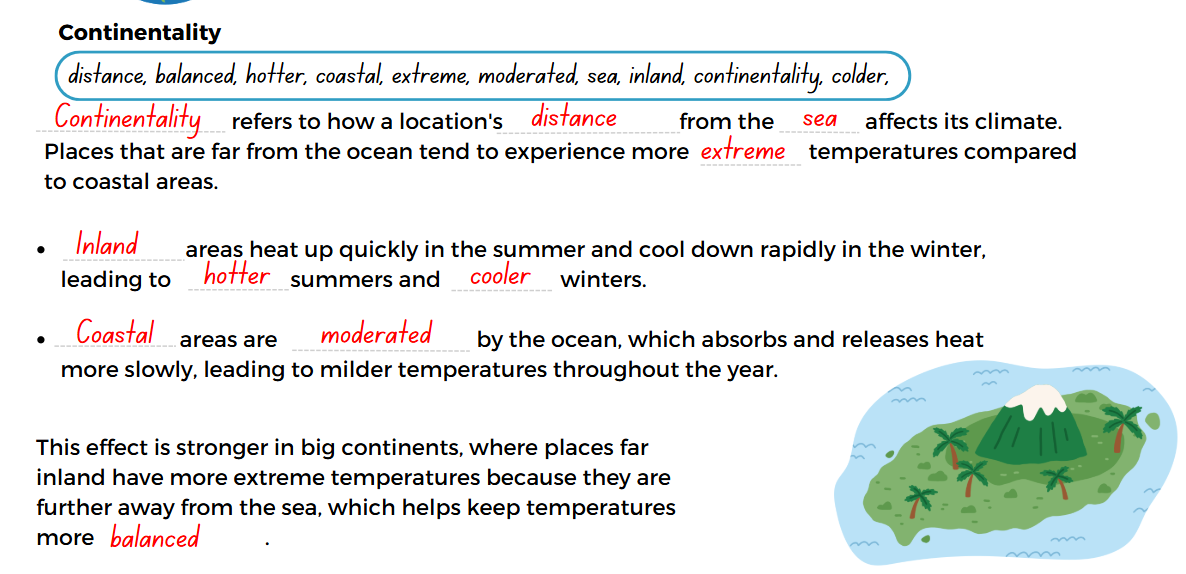